Lesson 13.3
Goal:  The learner will find the probability of two independent events.
Independent
Two events are independent if one does not affect the other.
Spinning a spinner and rolling a die.
You will need to find out how many possible outcomes there are.
Are they independent?
A bag contains 6 green balls and 2 red.
You pick a marble put it back and pick another marble.
You pick a marble do not put it back and pick another marble.
Example
You and your friend each randomly choose to go swimming or play basketball on Saturday.  What is the probability that both of you choose basketball? –You need to figure out all the possibilities.
Probability of a Sum
The spinners are each divided into equal parts.  You spin the spinners.  Find the probability that the sum is at least a 4.
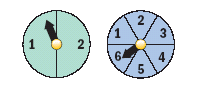 What if there are 3 independent events?
You are playing a game in which 3 canes are tossed.  One side of each cane is flat, and the other is round.  Find the probability that all 3 canes land the same side up.
First cane		Second cane	Third cane	Outcome
Assignment
P. 698 #3-6, 9-12, 14-17, 23, 
Challenge 26